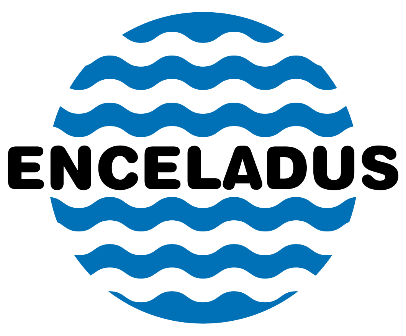 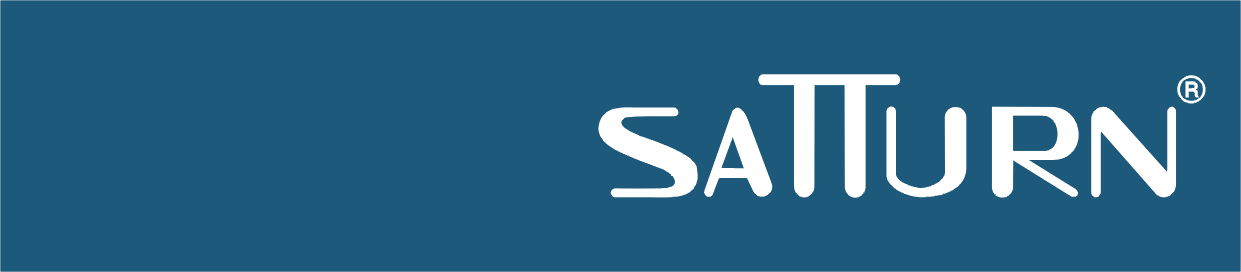 Příklady
 dobré praxe
Obecní soustavydomovních ČOV se systémovou telemetrií(on-line monitoringem)
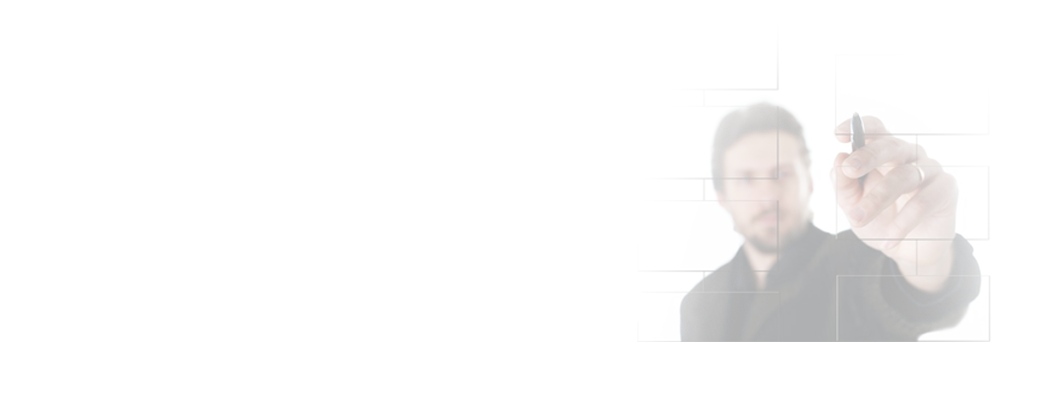 Navrhujeme pro Vás řešení!
Decentrální čištění odpadních vod
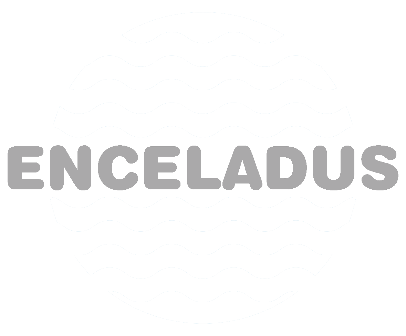 monitorovací Technologie
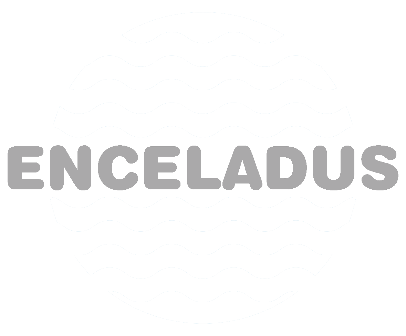 Architektura systému
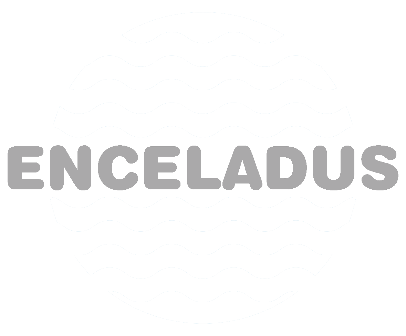 Centrální dispečink
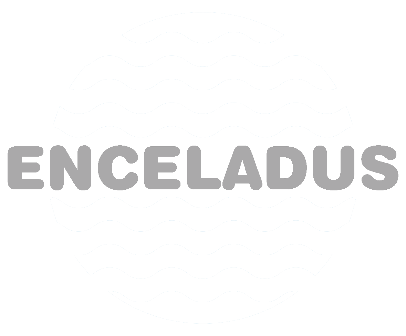 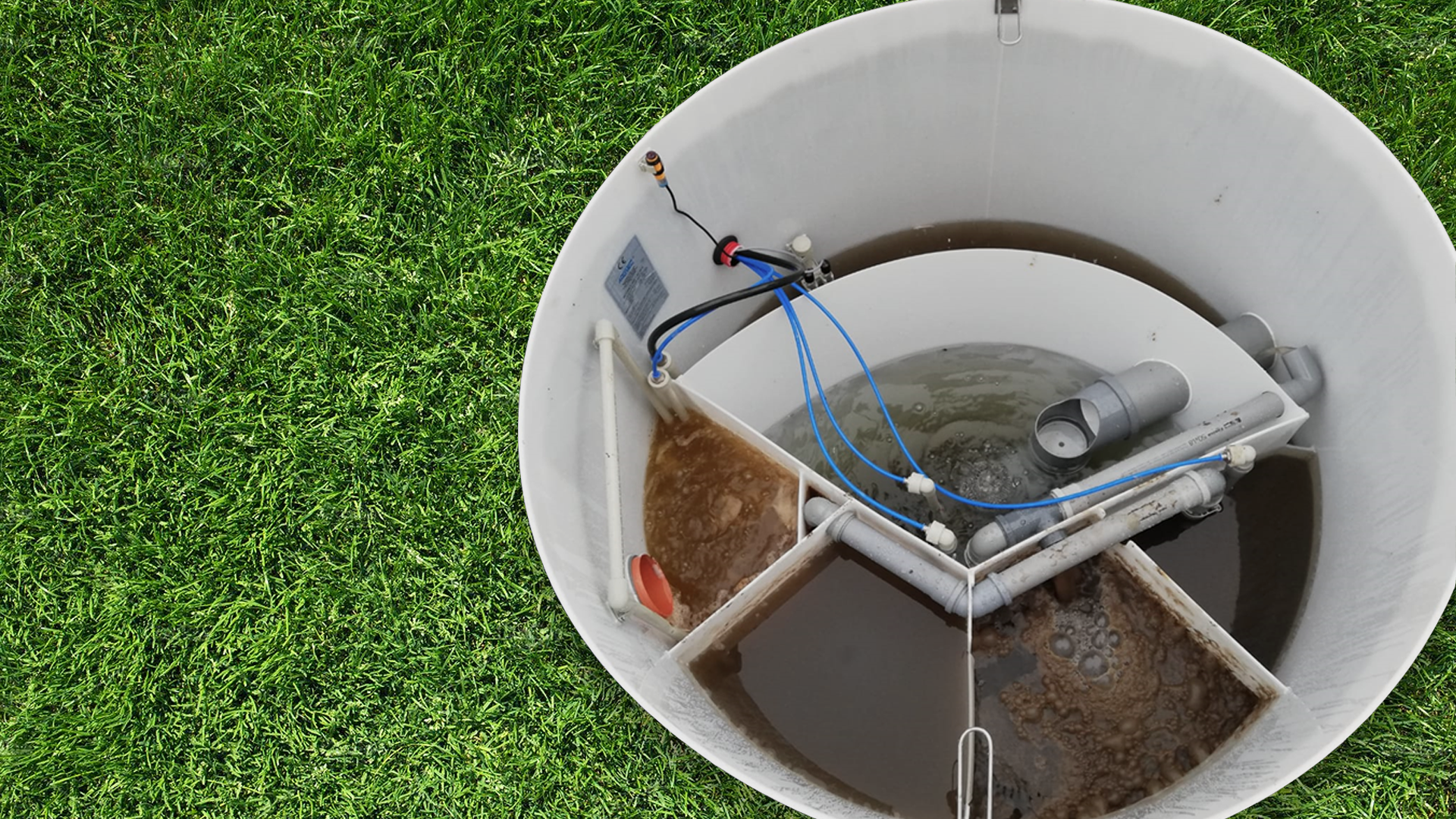 ČOV AT plus uvedená do provozu
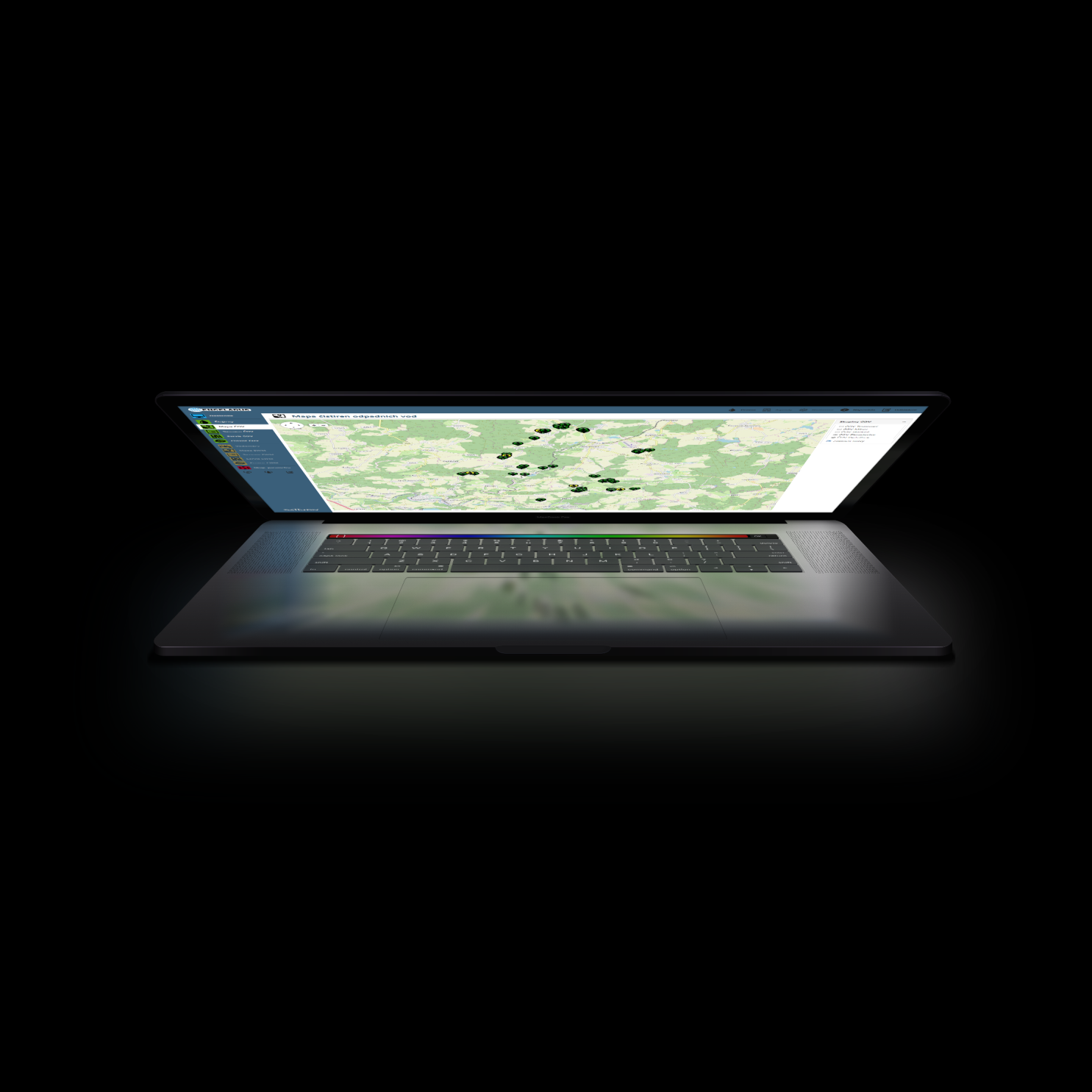 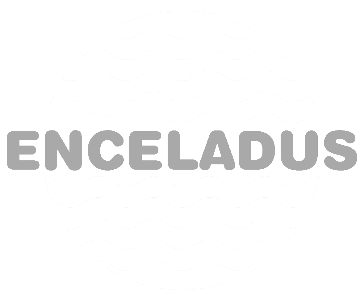 aplikace Enceladus
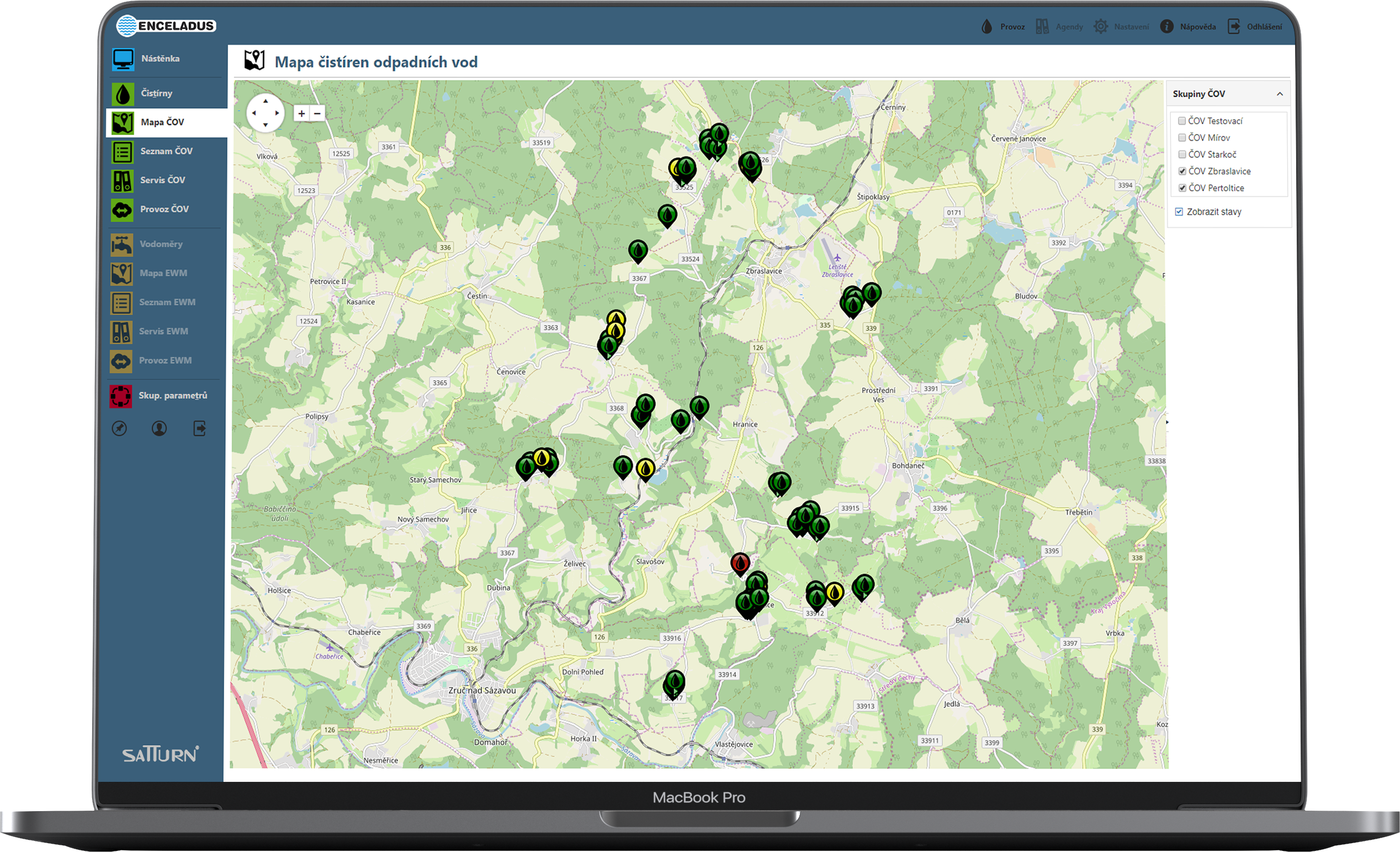 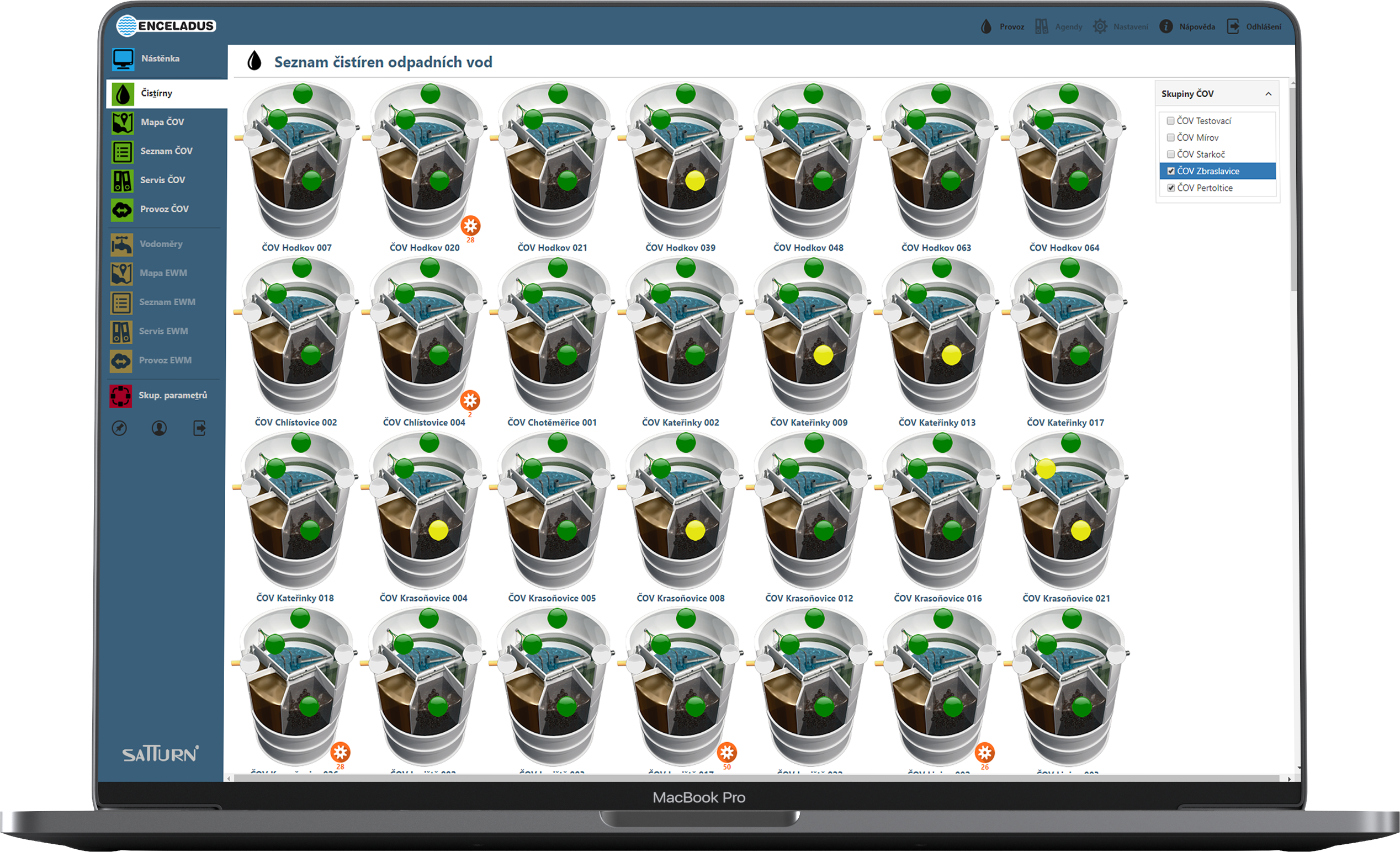 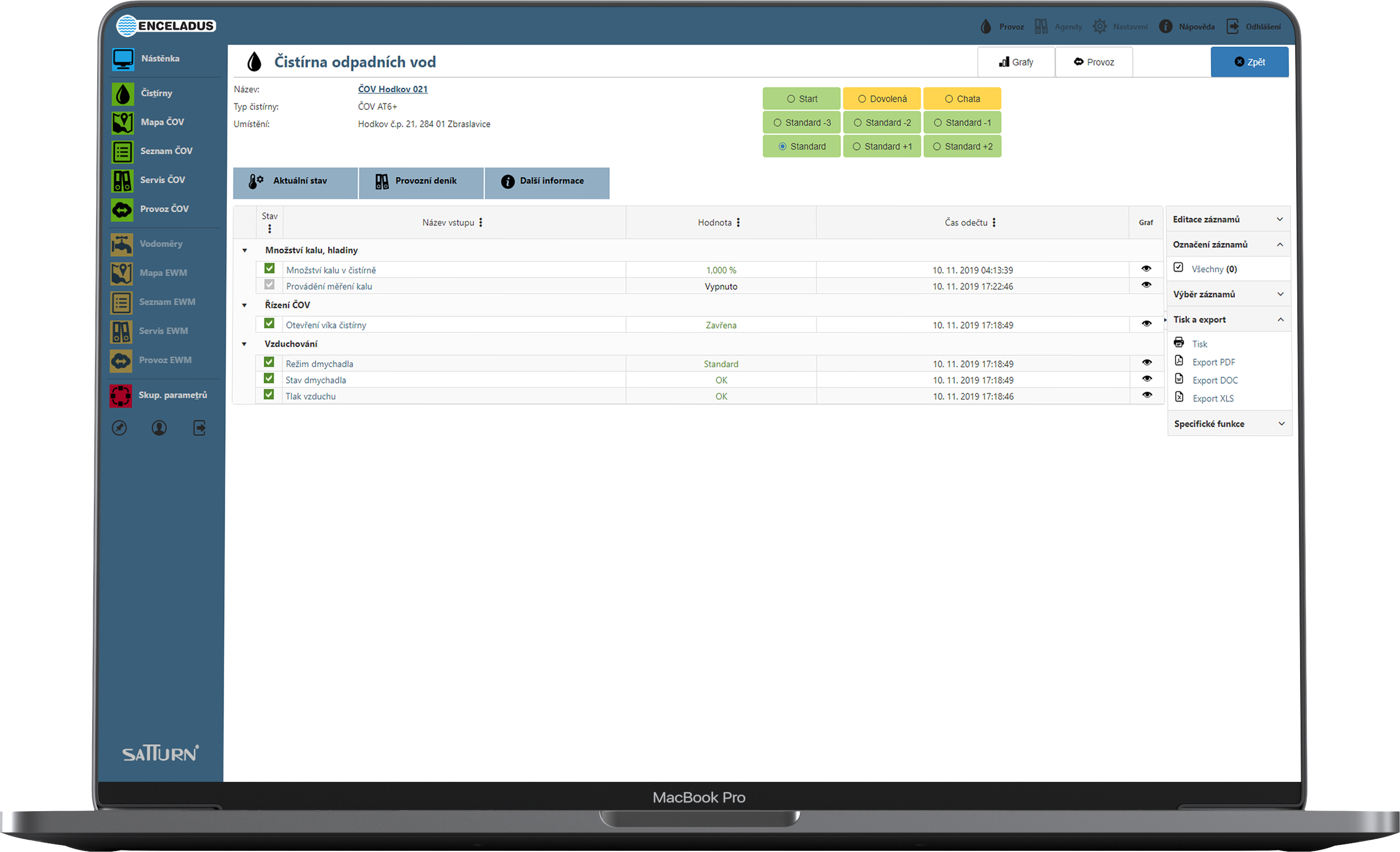 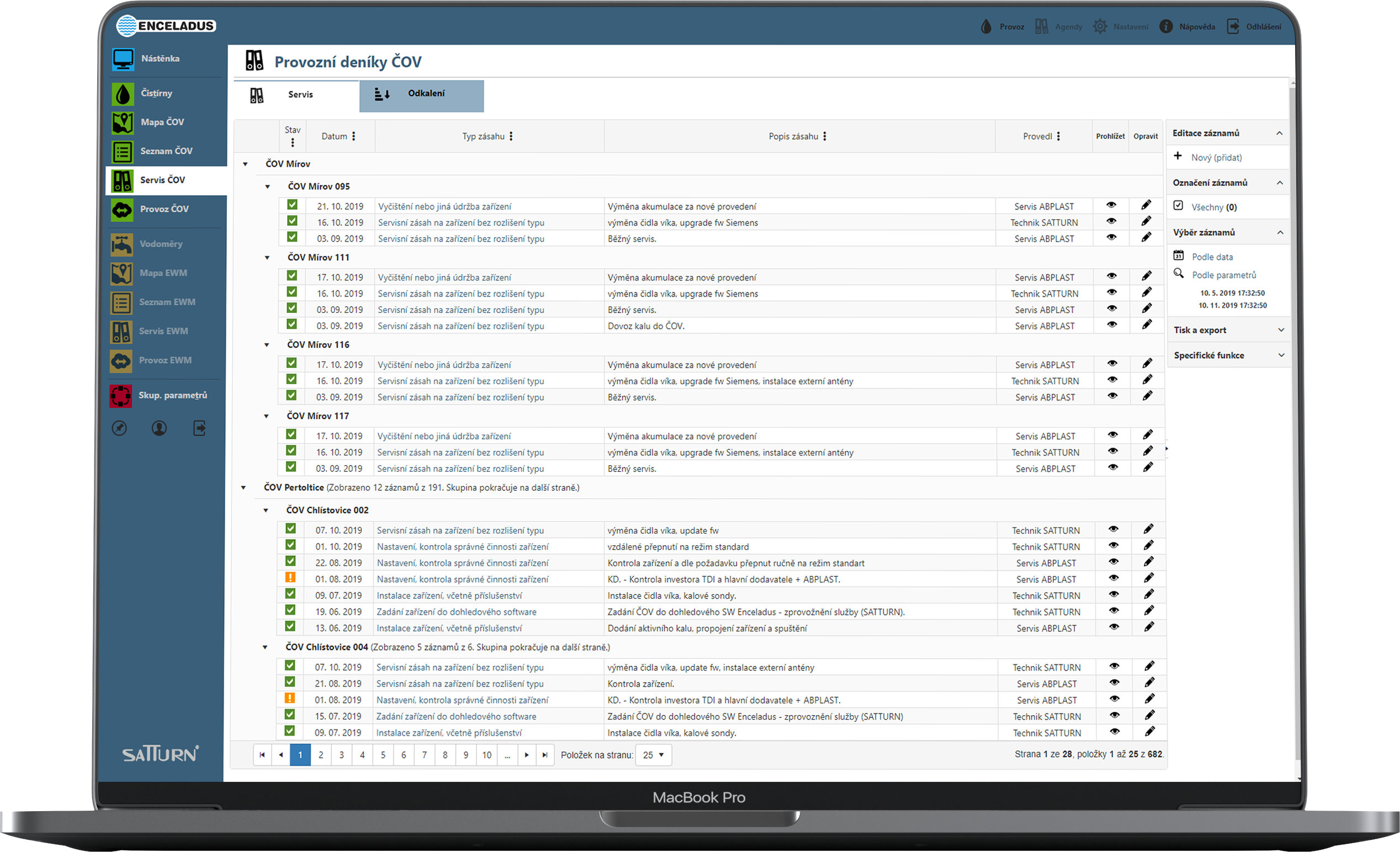 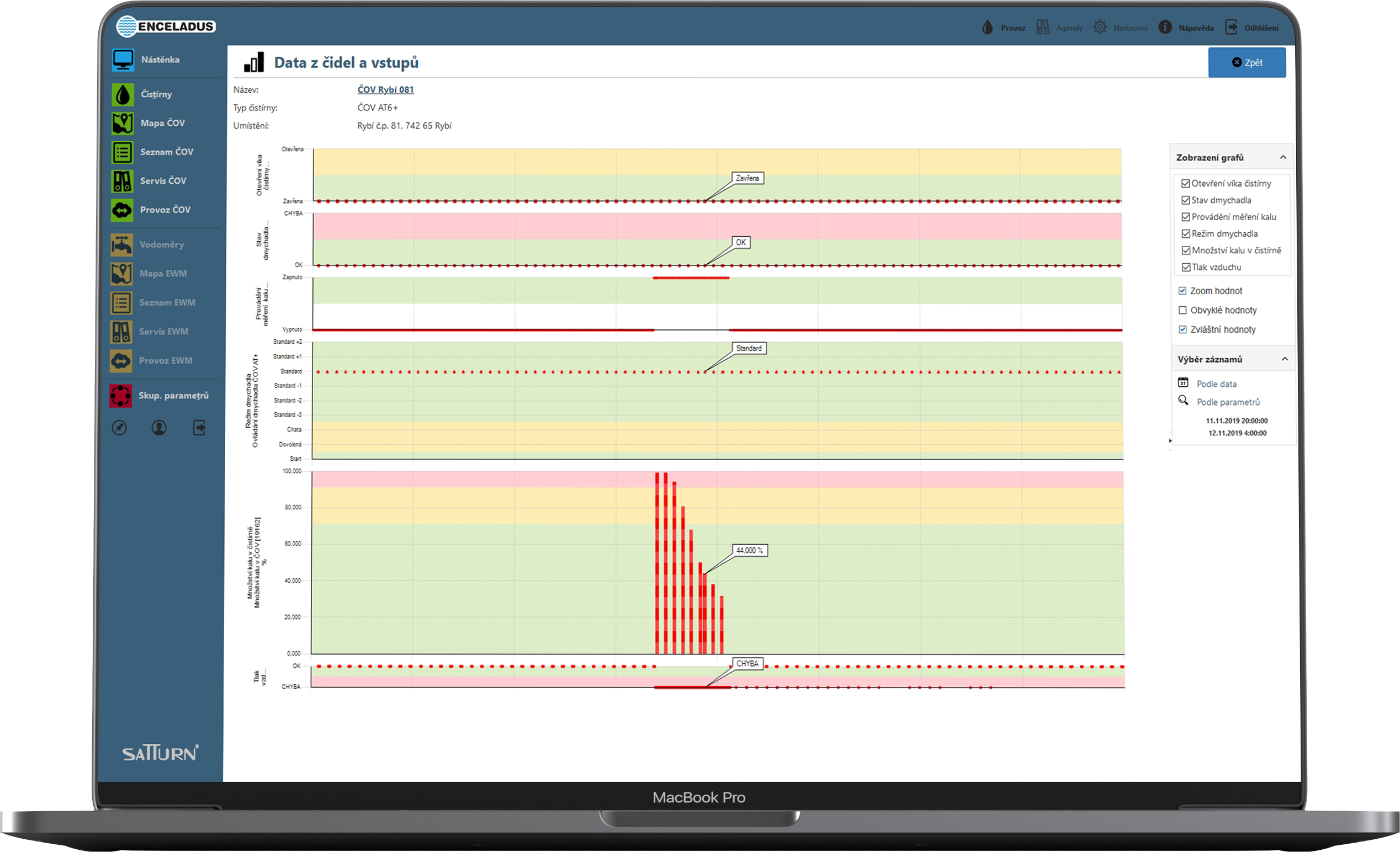 Provozní schéma DČOV	s telemetrií
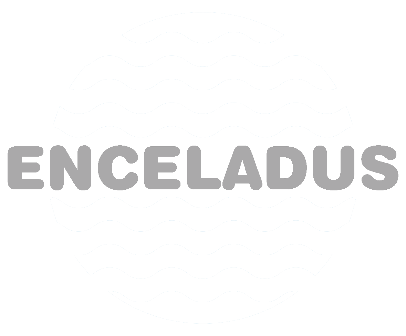 provozovatel
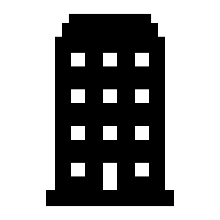 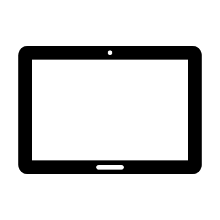 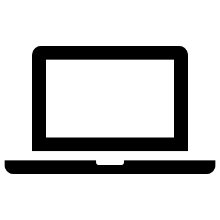 servis
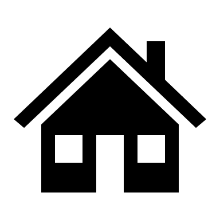 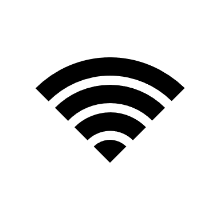 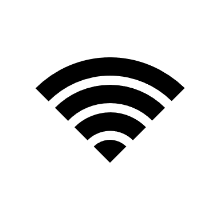 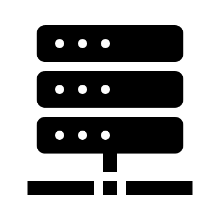 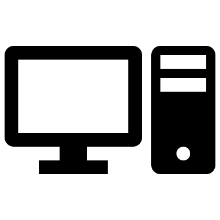 státní správa
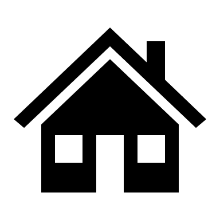 server ENCELADUS
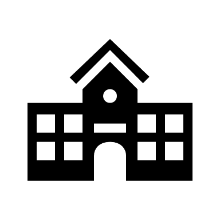 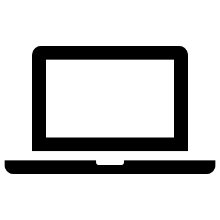 jiné subjekty
znečišťovatel
provozovatel
ostatní
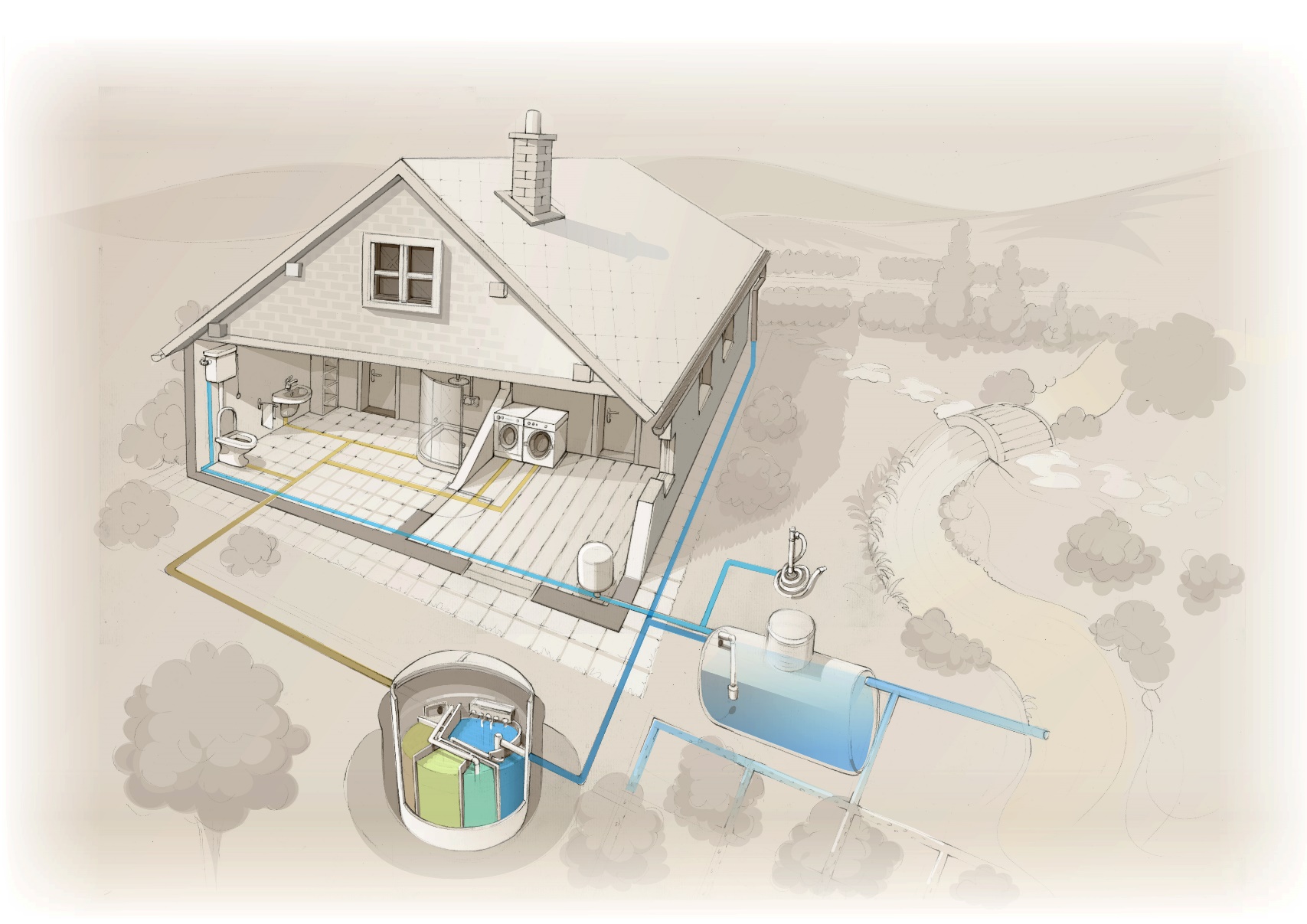 Chytré hospodaření	vodou v domě
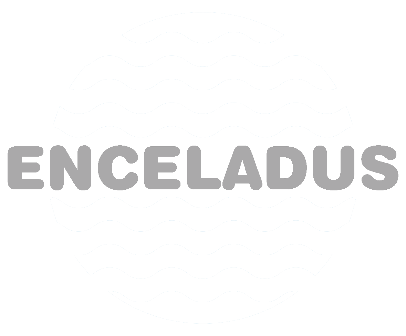 srážkové vody
recyklace
WC
závlaha
odpadní vody
akumulace
recipient
zasakování vody
DČOV
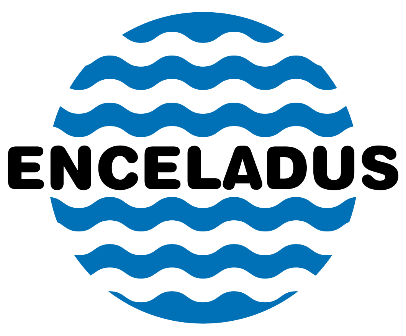 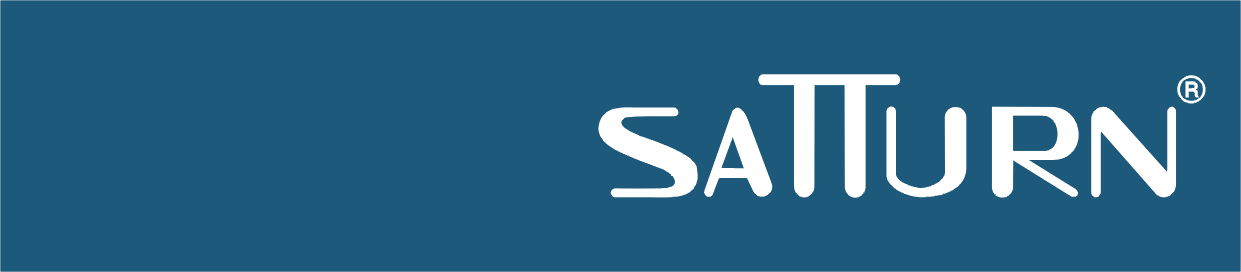 Pro více informací:
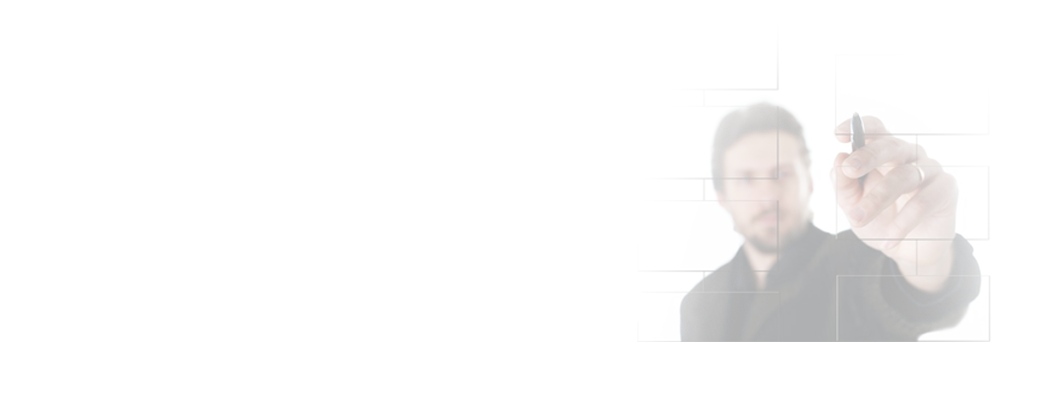 www.enceladus.cz
www.satturn.cz

Ing. Jaromír Tomšů, CEO
tomsu@satturn.cz
Navrhujeme pro Vás řešení!